Нетрадиционный метод рисования«Осенний ковер для  ежика»
(отпечатки листьев на бумаге)
Коллективная работа
   Воспитатель: Дервишева Земфира Эрежеповна.
Задачи: Учить детей рисовать листья в технике «Принт»:наносить краску на листья, стараясь передавать их оттенок, и ставить отпечатки на бумаге. Совершенствовать изобразительную технику(смешивать краски для получения осеннего колорита).Вызвать интерес к созданию коллективной композиции «Осенний ковер для ежика». Поощрять детей, воплощать в художественной форме свои представления, чувства; передвать характерные признаки объектов и явлений природы; поддерживать творческое начало.Материалы, оборудование: Бумага большого формата, гуашевые  краски, кисточки, баночки с водой,осенние листья собранные детьми перед занятием. Букет осенних листьев.
Ребята, послушайте, я вам прочитаю стихотворение И.Токмаковой «Ветренно!»Ветренно!Ветренно!Ветренно!Вся земля проветрена!Ветер листья с веток Разогнал по свету:Липовый,березовый,Желтый лист и розовый,Красный,разноцветный,Старый лист газетный.
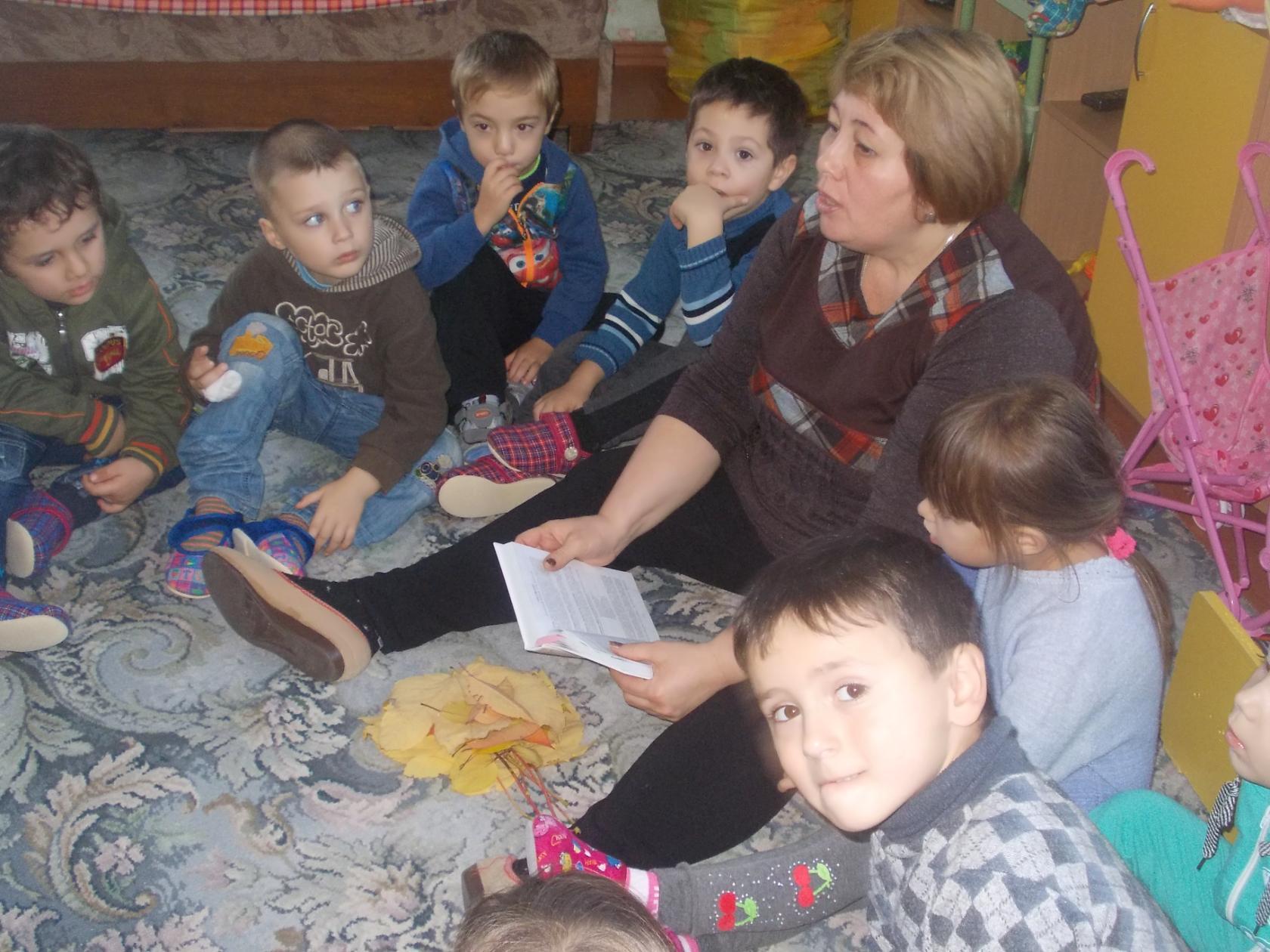 Ребята, сегодня когда я шла в садик, я видела ежика. Ему было холодно. Я пригласила его к нам в гости. Давайте мы сделаем с вами для ежика красивый ковер из осенних листьев. Посмотрите сколько у нас с вами листьев, которые мы с вами собрали. Ежик очень обрадуется.
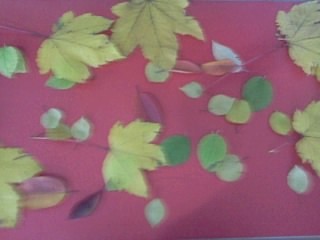 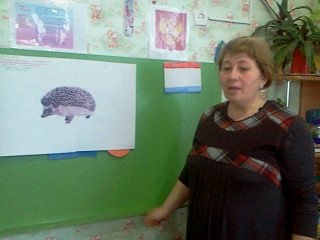 Давайте мы с вами выберем листики, кто какой хочет.
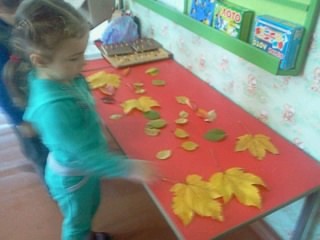 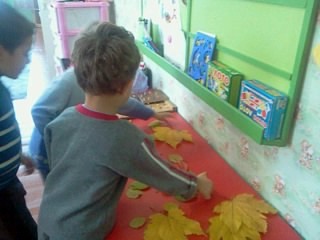 Садитесь на места.
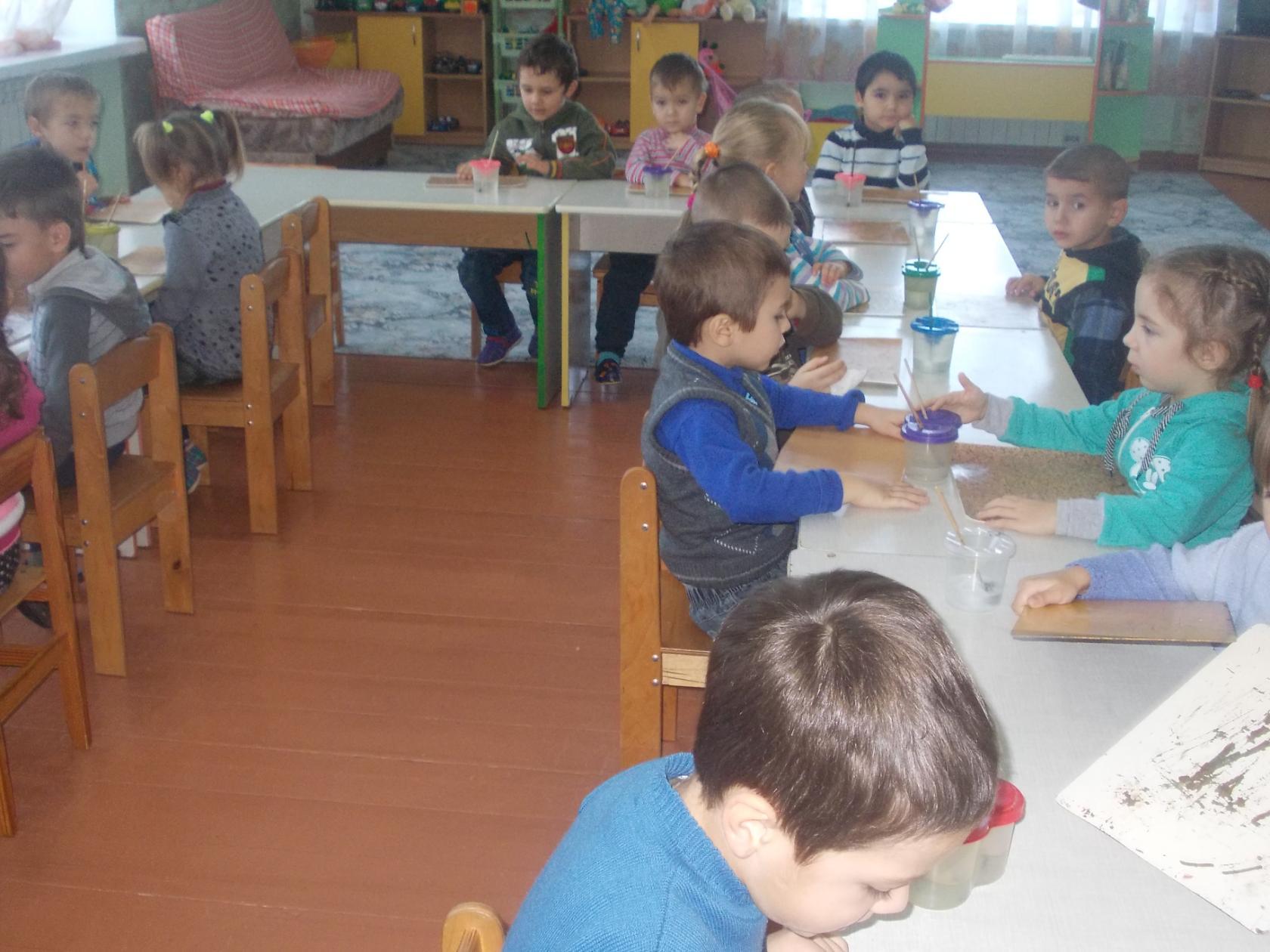 Посмотрите ребята, у вас у всех разноцветные листочки. Некоторые листочки двух цветов, поэтому краски надо подбирать по цвету листочка. Например, этот лист клена,он похож на корону, осень окрасила этот листочек в желтый, в солнечный цвет, будто золотую корону, и добавил несколько пятнышек-здесь светло-зеленая, а здесь оранжевая.
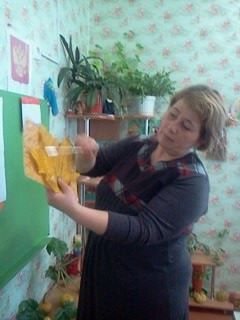 А этот лист каштана, он напоминает ладошку с растопыренными пальчиками. Покажите свои ладошки с растопыренными ладошками. Весть листок, осень в начале раскрасила желтой краской, потом на одном «пальчике» смешала желтый цвет с коричневым, а на другом желтый с зеленым.
А сейчас ребята я познакомлю вас с очень интересным способом рисования, которая называется «печать». Посмотрите, я беру осенний листок, наношу на него краску, стараясь передавать окраску листка, и прикладываю к белой бумаге, где у нас сидит ежик.
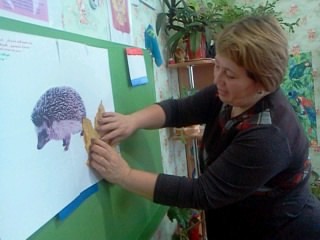 Физ. Минутка.Ребята, а сейчас мы сделаем отпечатки всех  наших листиков, и у ежика будет красивый, осенний ковер. Но с начала нам нужно отдохнуть, набраться сил. Пойдемте с вами погуляем по осеннему парку. Падают падают листья, В нашем саду листопадКрасные,желтые листьяПо ветру плавно летят.
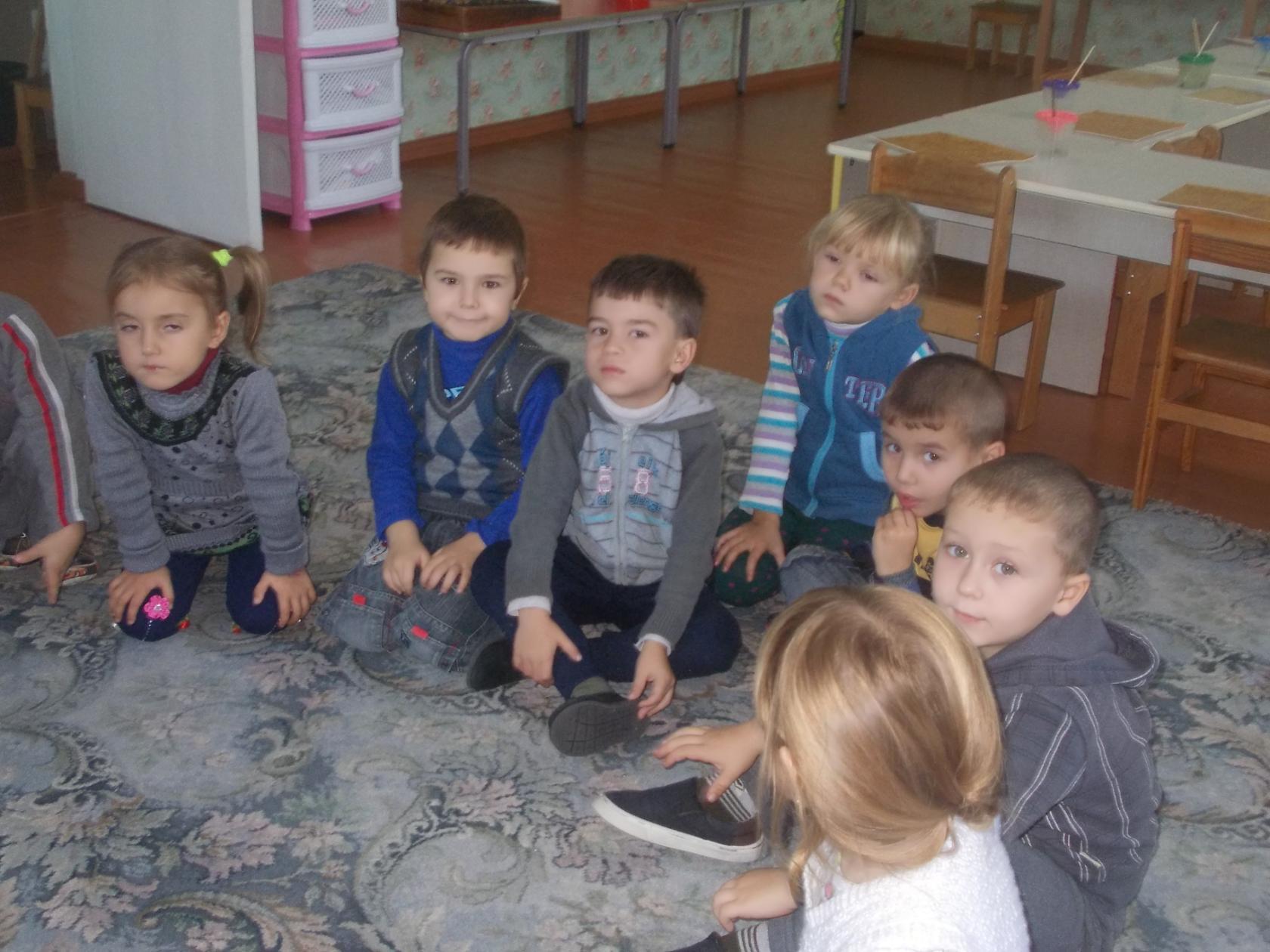 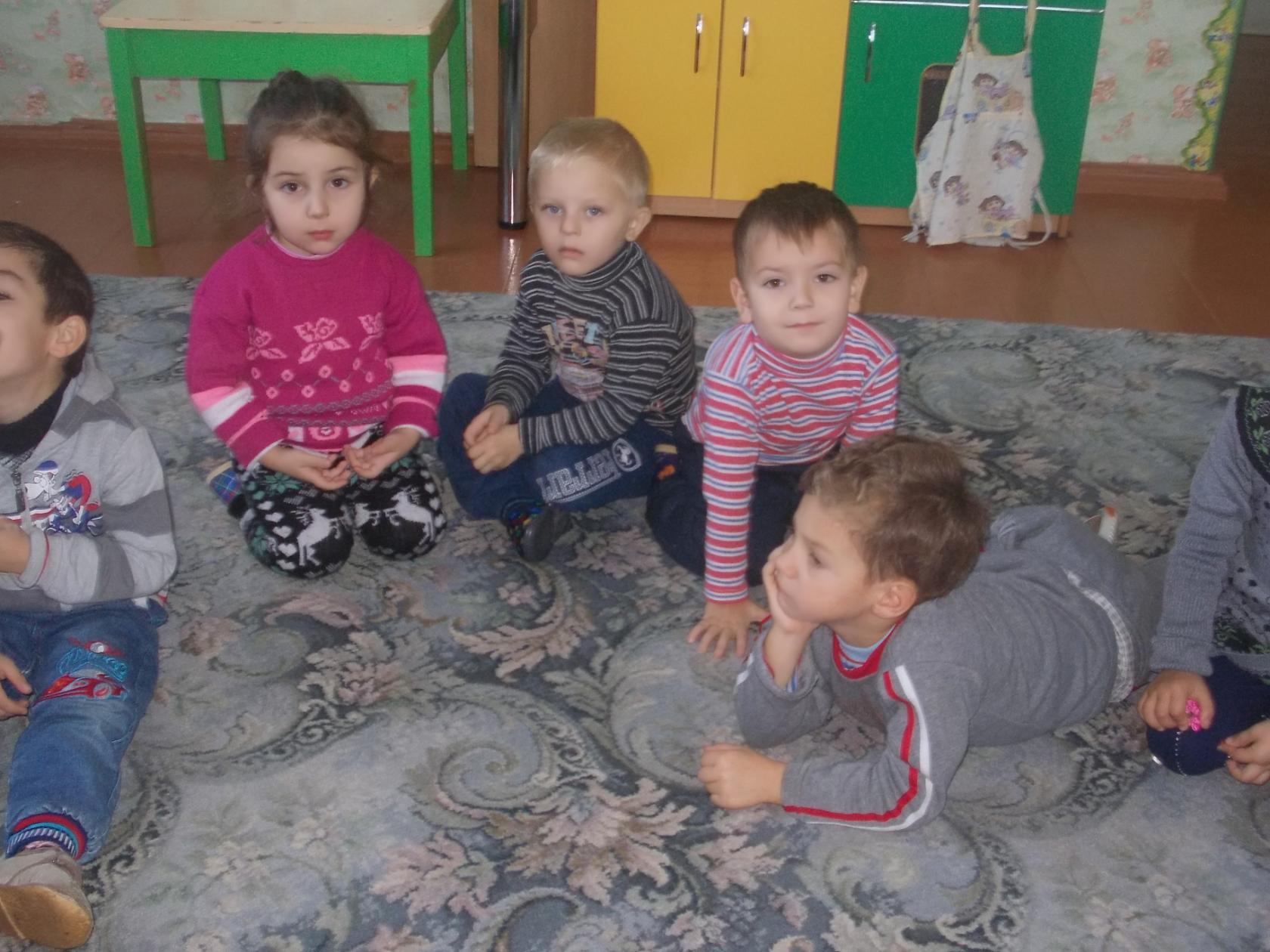 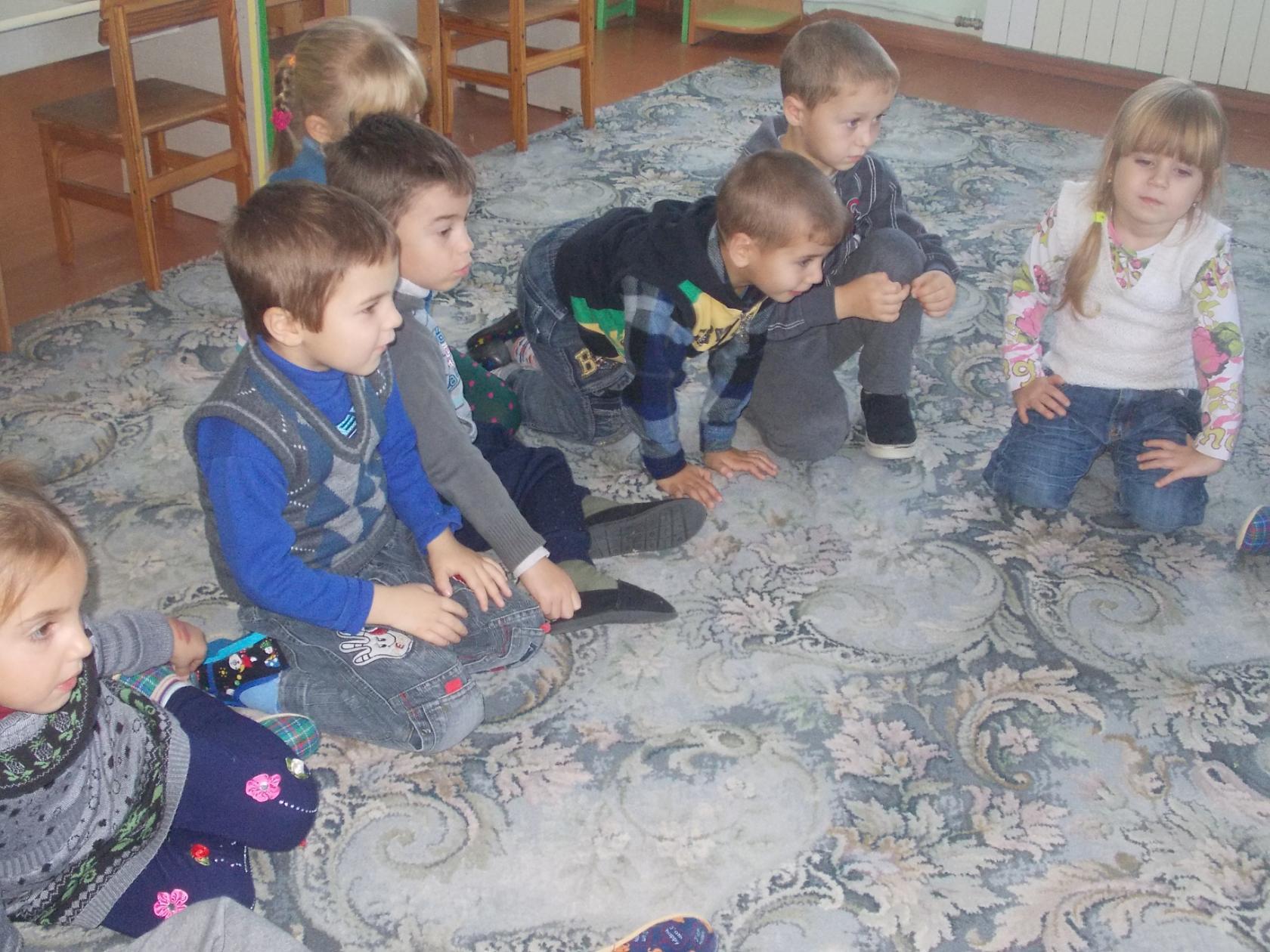 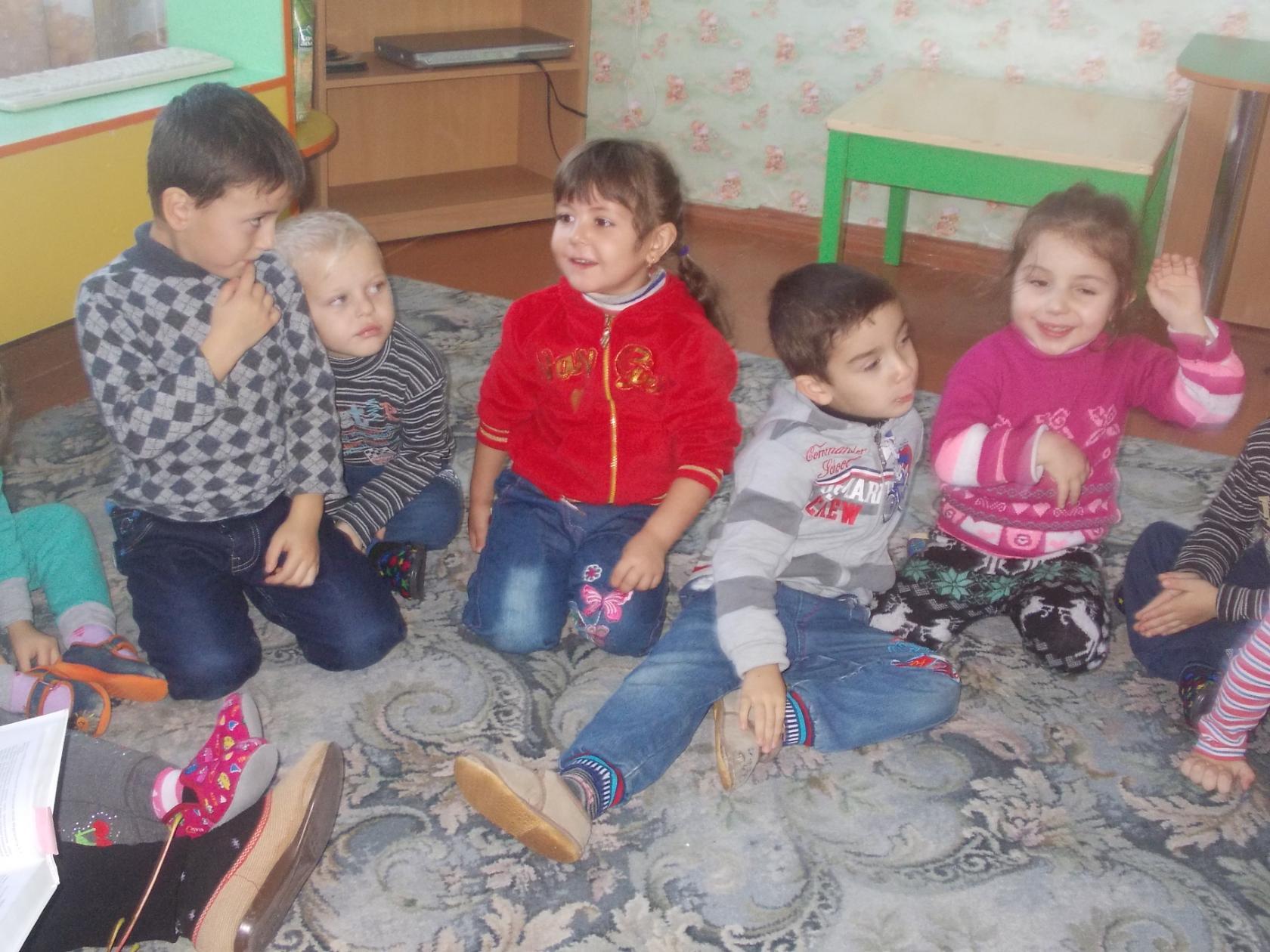 А теперь возьмите свои листочки и очень аккуратно нанесите на него краску такого цвета, какого цвета у вас листочек.
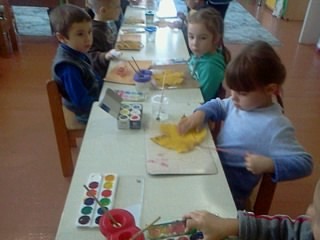 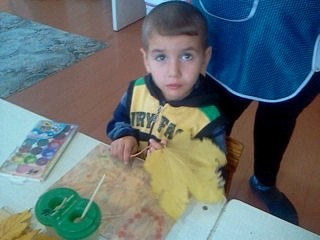 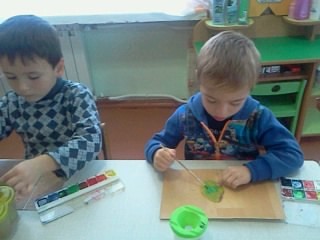 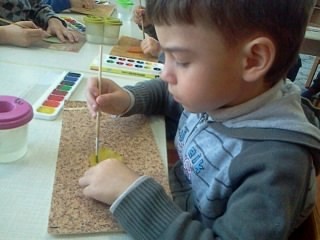 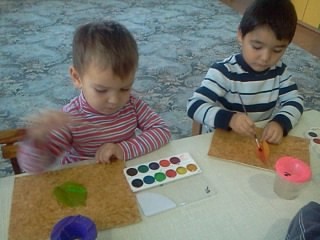 Кто разукрасил свой листочек, аккуратно подходите ко мне и ставьте свой отпечаток на ковер для ежика.
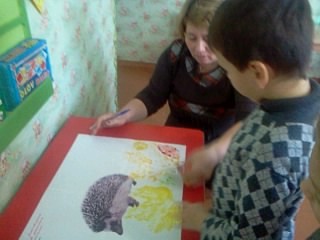 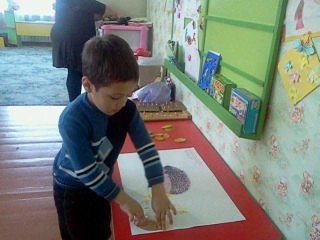 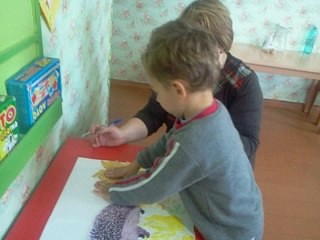 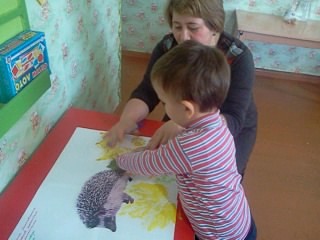 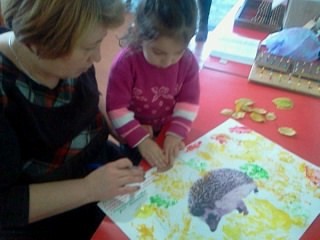 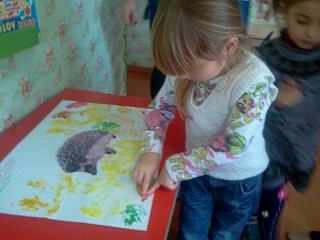 Ребята, посмотрите какой красивый ковер для ежика у нас получился. Теперь ему будет очень тепло и он не будет грустить. И конечно же, он скажет вам большое спасибо!
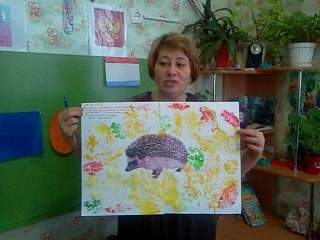 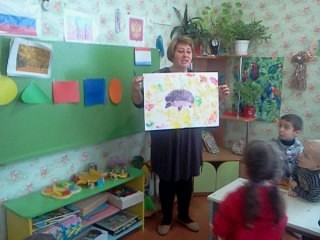 Молодцы ребята!
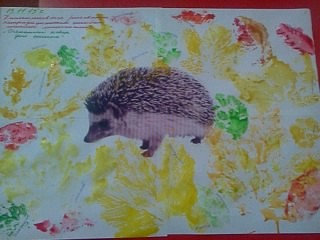